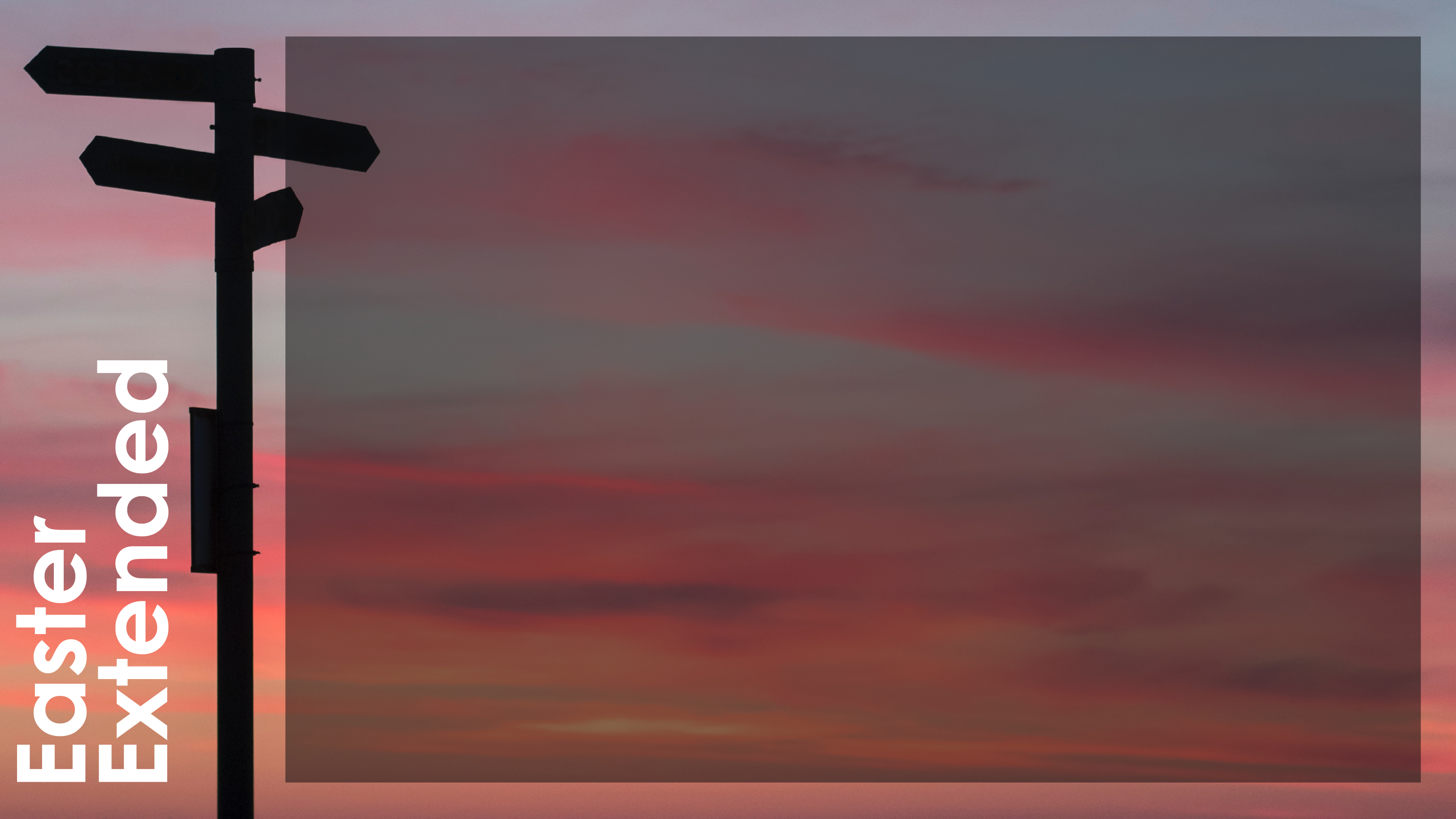 he was.
35 Very early in the morning, while it was still dark, Jesus got up, left the house and went off to a solitary place, where he prayed. Simon and his companions went to look for him, 37 and when they found him, they exclaimed: “Everyone is looking for you!”
Text box
As You Know
When Jesus had finished saying all these things, he said to his disciples,  “As you know, the Passover is two days away—and the Son of Man will be handed over to be crucified.”  Matt. 26:1-2
When they came into Galilee, He said to them, “The Son of Man is going to be delivered into the hands of men. They will kill him, and on the third day he will be raised to life.  And the disciples were filled with grief. (Matthew 17:22-23).
God has already spoken something into our lives but we are not leaning into it; we are not living out like we should be.  

A promise, a provision, an affirmation that God has given us for a situation, for a relationship, for a struggle, for direction, etc.
Contradictions: Faith & fear, confidence to discouragement, peace to confusion, trust to distrust,  from belief to skepticism.

They were living by their emotions.  They were living by how they felt at the moment, not by what we knew to be true.
The only thing that doesn’t change is truth – God’s truth.  It is the one and only thing that we can really hold onto. 

2) They didn’t understand what was going on.  They couldn’t see what God was doing.  They couldn’t see the big picture.  And because of this they moved into “spiritual confusion”.
Spiritual confusion is this thing that happen to us when life doesn’t make sense. 

If you are struggling today with spiritual confusion, be cautious.  Don’t let what you feel supersede what you know.  Hold on to what God has already told you.
They forgot what Jesus told them.

“On the first day of the week, very early in the morning, the women took the spices they had prepared and went to the tomb. They found the stone rolled away from the tomb, but when they entered, they did not find the body of the Lord Jesus.
While they were wondering about this, suddenly two men in clothes that gleamed like lightning stood beside them. 
In their fright the women bowed down with their faces to the ground, but the men said to them, “Why do you look for the living among the dead? He is not here; he has risen!
Remember how he told you, while he was still with you in Galilee: ‘The Son of Man must be delivered over to the hands of sinners, be crucified and on the third day be raised again.’”  Then they remembered his words.  Luke 24:1-8
If there is something that God has already told you but you may have forgotten, then grab a hold of that word and no matter what, don’t let it go.  

Lean into it…live it out.